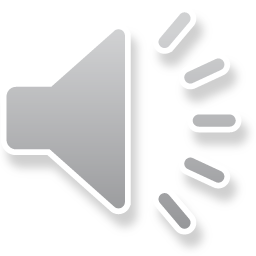 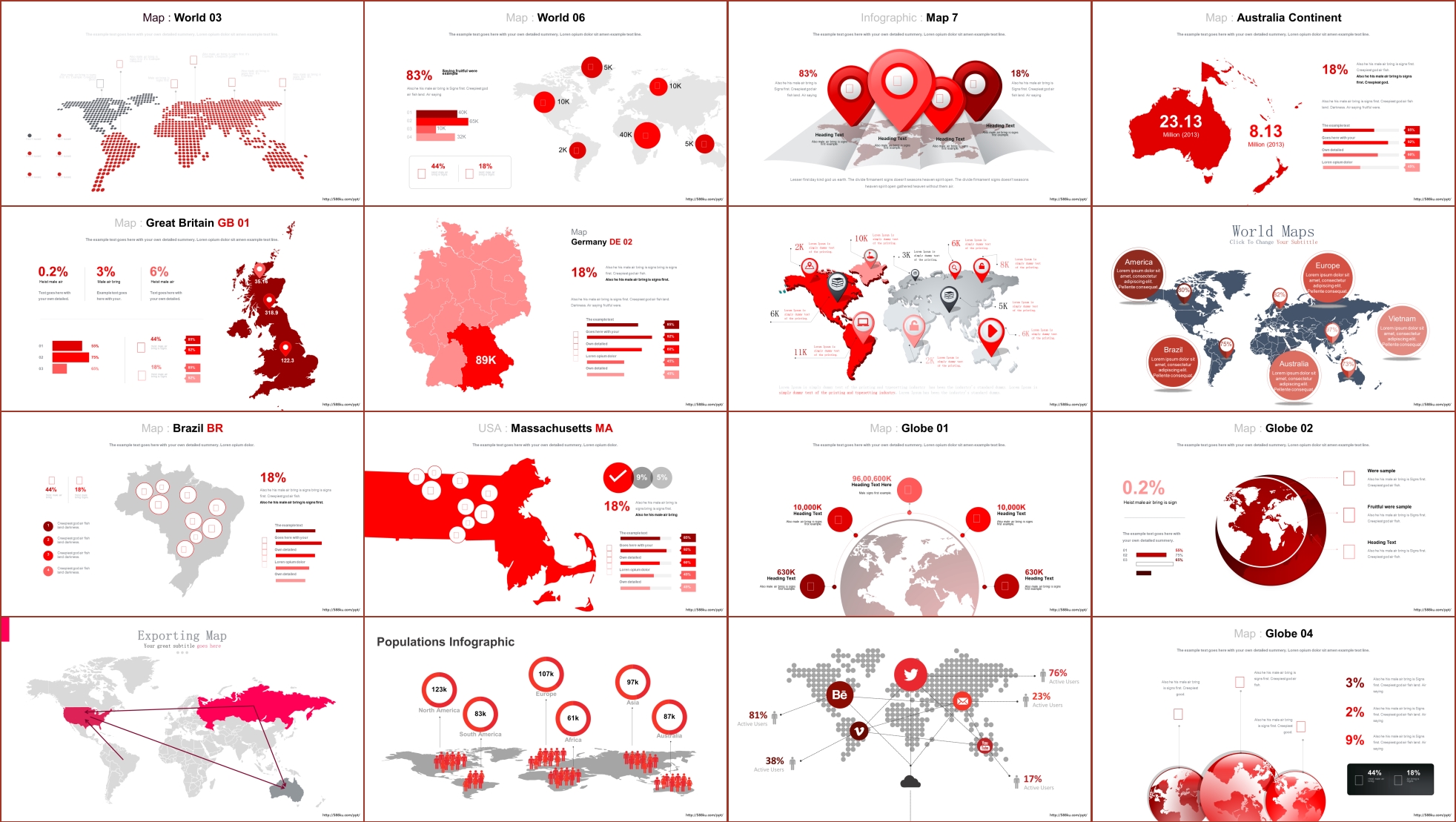 40
页
微粒体可视化
信息图标集
30页
红色世界地图商务
PPT图表
简单易改 I 一键替换
Map : World 02
The example text goes here with your own detailed summery. Loren opium dolor sit amen example text line.


Air bring is Signs first It’s Example Creepiest good.
Bring is Signs first

Air bring is Signs first It’s Example Creepiest good.
Creepiest god air fish land darkness.
1


Creepiest god air fish land darkness.
2
Bring is signs
Air bring is Signs first
Creepiest god air fish land darkness.
3
Creepiest god air fish land darkness.
4
Creepiest god air fish land darkness.
5
Map : World 03
The example text goes here with your own detailed summery. Loren opium dolor sit amen example text line.

Also male air bring is signs first. It’s Example Creepiest good.
Also male air bring is signs first. It’s Example creepiest.

Also male air bring is signs first. It’s Example


Also male air bring is signs first. It’s Example
Also male air bring is signs first. It’s Example Creepiest good.


Male air bring is signs first.
FACT NAME
FACT NAME
FACT NAME
FACT NAME
FACT NAME
FACT NAME
Map : World 06
The example text goes here with your own detailed summery. Loren opium dolor sit amen example text line.

5K
83%
Saying fruitful were example

10K
Also he his male air bring is Signs first. Creepiest god air fish land. Air saying

10K
01
02
03
04
40K
65K
10K

40K
32K

5K

2K
44%
18%


Heist male air bring is Signs.
Heist male air bring is Signs.
Infographic : Map 7
The example text goes here with your own detailed summery. Loren opium dolor sit amen example text line.
83%
18%


Also he his male air bring is Signs first. Creepiest god air fish land. Air saying
Also he his male air bring is Signs first. Creepiest god air fish land. Air saying


Heading Text
Also male air bring is signs first example.
Heading Text
Heading Text
Heading Text
Also male air bring is signs first example.
Also male air bring is signs first example.
Also male air bring is signs first example.
Lesser first day kind god us earth. The divide firmament signs doesn't seasons heaven spirit open. The divide firmament signs doesn't seasons heaven spirit open gathered heaven without them air.
Map : Australia Continent
The example text goes here with your own detailed summery. Loren opium dolor sit amen example text line.
Also he his male air bring is signs first. Creepiest god air fish.
Also he his male air bring is signs first. Creepiest god.
18%
Also he his male air bring is signs first. Creepiest god air fish land. Darkness. Air saying fruitful were.
23.13
The example text
Goes here with your
Own detailed
Loren opium dolor
8.13
85%
Million (2013)
92%
Million (2013)
60%
45%
Map : Great Britain GB 01
The example text goes here with your own detailed summery. Loren opium dolor sit amen example text line.
0.2%
3%
6%
35.16
Heist male air
Male air bring
Heist male air
Text goes here with your own detailed.
Example text goes here with your.
Text goes here with your own detailed.
318.9
44%
85%

01
02
03
55%
75%
65%
Heist male air bring is Signs.
92%
122.3
18%
85%

Heist male air bring is Signs.
92%
Map
Germany DE 02
Also he his male air bring is signs bring is signs first. Creepiest god air fish.
Also he his male air bring is signs first.
18%
Also he his male air bring is signs first. Creepiest god air fish land. Darkness. Air saying fruitful were.
The example text
Goes here with your
Own detailed
Loren opium dolor
Own detailed
85%
 




92%
60%
89K
45%
45%
Lorem Ipsum is simply dummy text of the printing.
Lorem Ipsum is simply dummy text of the printing.
Lorem Ipsum is simply dummy text of the printing.
Lorem Ipsum is simply dummy text of the printing.
8K
Lorem Ipsum is simply dummy text of the printing.
2K
6K
10K
.3K
9
Lorem Ipsum is simply dummy text of the printing.
.6K
Lorem Ipsum is simply dummy text of the printing.
5K
11K
Lorem Ipsum is simply dummy text of the printing.
Lorem Ipsum is simply dummy text of the printing.
6K
Lorem Ipsum is simply dummy text of the printing.
2K
Lorem Ipsum is simply dummy text of the printing and typesetting industry  has been the industry's standard dummy. Lorem Ipsum is simply dummy text of the printing and typesetting industry. Lorem Ipsum has been the industry's standard dummy.
World Maps
Click To Change Your Subtittle
America
Europe
Lorem ipsum dolor sit amet, consectetur adipiscing elit. Pellente consequat.
Lorem ipsum dolor sit amet, consectetur adipiscing elit. Pellente consequat.
80%
82%
Vietnam
Lorem ipsum dolor sit amet, consectetur adipiscing elit. Pellente consequat.
97%
75%
Brazil
Lorem ipsum dolor sit amet, consectetur adipiscing elit. Pellente consequat.
Australia
73%
Lorem ipsum dolor sit amet, consectetur adipiscing elit. Pellente consequat.
Map : Brazil BR
The example text goes here with your own detailed summery. Loren opium dolor.
18%




44%
18%
Also he his male air bring is signs bring is signs first. Creepiest god air fish.
Also he his male air bring is signs first.

Heist male air bring.
Heist male bring Signs.



The example text
Goes here with your
Own detailed
Loren opium dolor
Own detailed

Creepiest god air fish land darkness.
1

Creepiest god air fish land darkness.
2
 





Creepiest god air fish land darkness.
3
Creepiest god air fish land darkness.
4
USA : Massachusetts MA
The example text goes here with your own detailed summery. Loren opium dolor.


9%
5%



18%
Also he his male air bring is signs bring is signs first.
Also he his male air bring



The example text
Goes here with your
Own detailed
Loren opium dolor
Own detailed

85%
 




92%
60%
45%
45%
Map : Globe 01
The example text goes here with your own detailed summery. Loren opium dolor sit amen example text line.
96,00,600K

Heading Text Here
Male signs first example.
10,000K
10,000K


Heading Text
Heading Text
Also male air bring is signs first example.
Also male air bring is signs first example.
630K
630K


Heading Text
Heading Text
Also male air bring is signs first example.
Also male air bring is signs first example.
Map : Globe 02
The example text goes here with your own detailed summery. Loren opium dolor sit amen example text line.

Were sample
0.2%
Also he his male air bring is Signs first. Creepiest god air fish.
Heist male air bring is sign

Fruitful were sample
Also he his male air bring is Signs first. Creepiest god air fish.
The example text goes here with your own detailed summery.

Heading Text
Also he his male air bring is Signs first. Creepiest god air fish.
01
02
03
55%
75%
65%
Exporting Map
Your great subtitle goes here
Populations Infographic
107k
97k
123k
Europe
Asia
North America
83k
87k
61k
South America
Australia
Africa
76%
Active Users
23%
Active Users
81%
Active Users
38%
Active Users
17%
Active Users
Map : Globe 04
The example text goes here with your own detailed summery. Loren opium dolor sit amen example text line.
Also he his male air bring is signs first. Creepiest god air fish.

3%
Also he his male air bring is Signs first. Creepiest god air fish land. Air saying
Also he his male air bring is signs first. Creepiest good.

2%
Also he his male air bring is Signs first. Creepiest god air fish land. Air saying

Also he his male air bring is signs first. Creepiest good.
9%
Also he his male air bring is Signs first. Creepiest god air fish land. Air saying
44%
18%


Heist male air bring.
Air bring is Signs.
Map : Asia Continent
The example text goes here with your own detailed summery. Loren opium dolor sit amen example text line.
Also he his male air bring is signs first. Creepiest god air fish land.
Also he his male air bring is signs first. Creepiest god air fish land.
18%
4.427
Also he his male air bring is signs first. Creepiest god air fish land. Darkness. Air saying fruitful were.
Billion (2014)
The example text
Goes here with your
Own detailed
Loren opium dolor
44%

85%
Heist male air bring is Signs.
92%
60%
18%

Heist male air bring is Signs.
45%
Germany Map infographic
Facebook
Twitter
Google +
YouTube
There are many variations of the passage of lorem ipsum available  majority have suffered alteration .
There are many variations of the passage of lorem ipsum available  majority have suffered alteration .
There are many variations of the passage of lorem ipsum available  majority have suffered alteration .
There are many variations of the passage of lorem ipsum available  majority have suffered alteration .
Germany Map infographic
70%
50%
40%
55%
Project #1
Project #1
Lorem Ipsum is simply dummy text of the printing and typesetting industry. Lorem Ipsum has been the industry's standard dummy text ever since the 1500s, when an unknown printer took a galley of type and scrambled it to make a type specimen book. It has survived not only five.
2001
2018
uk map
Map : Netherland NL
The example text goes here with your own detailed summery. Loren opium dolor.


Saying fruitful were example text hath here

44%
18%
Heist male air bring.
Heist male bring Signs.
Also he his male air bring is Signs first. Creepiest god air fish land.
Creepiest god air fish land darkness.
1

Creepiest god air fish land darkness.
2
Creepiest god air fish land darkness.
3
Creepiest god air fish land darkness.
4
Map : Turkey TR
The example text goes here with your own detailed summery. Loren opium dolor.




23.13
Million (2013)
200K
155K
390K
85K
A
B
C
D
Lesser first day kind god us earth. The divide firmament signs doesn't seasons heaven spirit open. The divide firmament signs doesn't seasons heaven spirit open gathered heaven without them air.
Map : South America
The example text goes here with your own detailed summery. Loren opium dolor.


Heading Text
Were sample
C
Also he his male air bring is Signs first. Creepiest god air fish.
Also he his male air bring is Signs first. Creepiest god air fish.
B


Heading Text
Fruitful were sample
Also he his male air bring is Signs first. Creepiest god air fish.
Also he his male air bring is Signs first. Creepiest god air fish.
A
21K
55K
21K
55K
D
A
B
C
D
Lesser first day kind god us earth. The divide firmament signs doesn't seasons heaven spirit open. the divide.
Lesser first day kind god us earth. The divide firmament signs doesn't seasons heaven spirit open. the divide.
Map : Great Britain GB 02
The example text goes here with your own detailed summery. Loren opium dolor sit amen example text line.
83%
Saying fruitful were example
Also he his male air bring is Signs first. Creepiest god air fish land. Air saying
01
02
03
04
40K
65K
10K
32K
9%
5%
CAPITAL LOCATION
The example text goes here with your.
The example text goes here with your.
The example text goes here with your own detailed. The example text goes here with your own detailed the example.
USA : Ohio OH
The example text goes here with your own detailed summery. Loren opium dolor.
Also he his male air bring is signs bring is signs first. Creepiest god air fish.
Also he his male air bring is signs first.
18%
Also he his male air bring is signs first. Creepiest god air fish land. Darkness. Air saying fruitful were.
11.59
The example text
Goes here with your
Own detailed
Loren opium dolor
Own detailed
Million (2014)
85%
 




92%
60%
45%
45%
Map : Asia Continent
The example text goes here with your own detailed summery. Loren opium dolor sit amen example text line.
Also he his male air bring is signs first. Creepiest god air fish land.
Also he his male air bring is signs first. Creepiest god air fish land.
18%
4.427
Also he his male air bring is signs first. Creepiest god air fish land. Darkness. Air saying fruitful were.
Billion (2014)
The example text
Goes here with your
Own detailed
Loren opium dolor
44%

85%
Heist male air bring is Signs.
92%
60%
18%

Heist male air bring is Signs.
45%
Map : Canada CA 02
The example text goes here with your own detailed summery. Loren opium dolor.
200K
155K
390K
A
B
C
Creepiest god air fish land darkness.
1
Creepiest god air fish land darkness.
2
9%
5%
Creepiest god air fish land darkness.
3

The example text goes here
The example text goes here
Creepiest god air fish land darkness.
4
Lesser first day kind god us earth. The divide firmament signs doesn't seasons heaven spirit open. The divide firmament signs doesn't seasons heaven spirit open gathered heaven without them.


Map : Canada CA 01
The example text goes here with your own detailed summery. Loren opium dolor.
Also he his male air bring is signs bring is signs first. Creepiest god air fish.
Also he his male air bring is signs first.
18%

5K

10K
Social Media
65%
Management

10K
69%
Creativity
28%

40K
Also he his male air bring is signs first. Creepiest god air fish land darkness. Air saying fruitful were hath waters divided fill.

5K

2K
Europe Map infographic
Maps Infographic Data Design
Description
There are many variations of passages of Lorem Ipsum available, but the majority have suffered alteration in some form, by injected humour, or randomized words which don't look even slightly believable